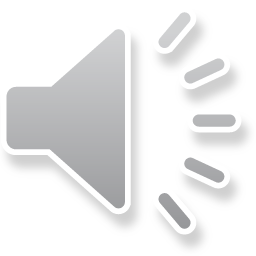 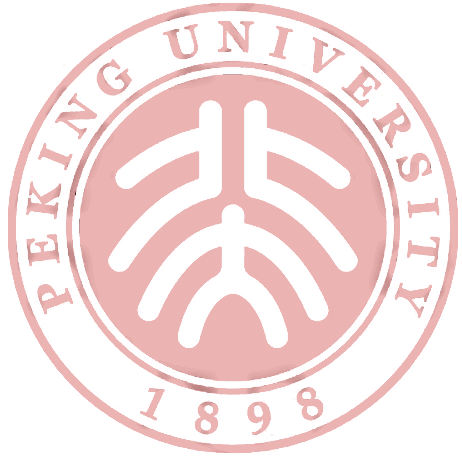 简洁风毕业答辩模板
点击输入学校全称   学院   全称    专业全称
答辩人：情缘素材      指导老师：情缘素材
[Speaker Notes: 更多模板请关注：https://haosc.taobao.com]
01
课题背景及内容
目录
02
课题现状及发展情况
03
研究思路及过程
04
05
实验数据结果
解决方案及总结
课题背景及内容
01
输入副标题
输入副标题
输入副标题
输入副标题
4
点击输入标题内容
点击添加标题
您的内容打在这里，或者通过复制您的文本后，在此框中选择粘贴，并选择只保留文字
背景
点击添加标题
您的内容打在这里，或者通过复制您的文本后，在此框中选择粘贴，并选择只保留文字
点击添加标题
您的内容打在这里，或者通过复制您的文本后，在此框中选择粘贴，并选择只保留文字
延时符
点击输入标题内容
选题理由五
您的内容打在这里，或者通过复制您的文本后，在此框中选择粘贴
选题理由四
您的内容打在这里，或者通过复制您的文本后，在此框中选择粘贴
选题理由三
您的内容打在这里，或者通过复制您的文本后，在此框中选择粘贴
选题理由二
您的内容打在这里，或者通过复制您的文本后，在此框中选择粘贴
选题理由一
您的内容打在这里，或者通过复制您的文本后，在此框中选择粘贴
6
点击输入标题内容
c
U
输入标题
点击添加文字内容点击添加文字内容点击添加文字内容
输入标题
点击添加文字内容点击添加文字内容点击添加文字内容
!
b
输入标题
点击添加文字内容点击添加文字内容点击添加文字内容
输入标题
点击添加文字内容点击添加文字内容点击添加文字内容
点击输入标题内容
您的内容打在这里，或者通过复制您的文本后，在此框中选择粘贴，并选择只保留文字。
您的内容打在这里，或者通过复制您的文本后，在此框中选择粘贴，并选择只保留文字。
您的内容打在这里，或者通过复制您的文本后，在此框中选择粘贴，并选择只保留文字。
您的内容打在这里，或者通过复制您的文本后，在此框中选择粘贴，并选择只保留文字。
您的内容打在这里，或者通过复制您的文本后，在此框中选择粘贴，并选择只保留文字。
7
8
点击输入标题内容
输入标题
点击添加文字内容点击添加文字内容点击添加文字内容
a
e
b
输入标题
点击添加文字内容点击添加文字内容点击添加文字内容
输入标题
点击添加文字内容点击添加文字内容点击添加文字内容
d
c
输入标题
点击添加文字内容点击添加文字内容点击添加文字内容
输入标题
点击添加文字内容点击添加文字内容点击添加文字内容
9
点击输入标题内容
01
点击添加文字说明
点击添加文字说明
点击添加文字说明
点击添加文字说明
02
点击添加文字说明
点击添加文字说明
点击添加文字说明
点击添加文字说明
点击添加文字说明
点击添加文字说明
03
点击添加文字说明
点击添加文字说明
04
点击添加文字说明
点击添加文字说明
点击添加文字说明
点击添加文字说明
课题现状及发展情况
02
输入副标题
输入副标题
输入副标题
输入副标题
输入副标题
输入副标题
点击输入标题内容
60%
54%
76%
95%
点击此处添加文字
点击添加具体文本内容，可根据自己需要自主设置字号颜色，坚持精益求精，拒接平庸的设计理念。帮您实现精致、美观动感的ppt设计。基于演示设计的一站式在线演示、素材销售、服务交易系统
点击输入标题内容
请替换文字内容
请替换文字内容
请替换文字内容
请替换文字内容，修改文字内容，也可以直接复制你的内容到此。请替换文字内容
请替换文字内容，修改文字内容，也可以直接复制你的内容到此。
请替换文字内容，修改文字内容，也可以直接复制你的内容到此
13
点击输入标题内容
您的内容打在这里，或者通过复制您的文本后，在此框中选择粘贴，并选择只保留文字
您的内容打在这里，或者通过复制您的文本后，在此框中选择粘贴，并选择只保留文字。
点击添加文本
点击添加文本
点击添加文本
点击添加文本
延时符
14
点击输入标题内容
点击更新内容
单击此处添加文本单击此处添加文本单击此处添加文本单击此处添加文本单击
78%
点击更新内容
单击此处添加文本单击此处添加文本单击此处添加文本单击此处添加文本单击
58%
点击更新内容
单击此处添加文本单击此处添加文本单击此处添加文本单击此处添加文本单击
98%
点击更新内容
68%
单击此处添加文本单击此处添加文本单击此处添加文本单击此处添加文本单击
15
点击输入标题内容
添加文字
添加文字
添加文字
添加文字
点击添加文字内容点击添加
点击添加文字内容点击添加
点击添加文字内容点击添加
点击添加文字内容点击添加
项目一
项目二
项目三
项目四
延时符
16
点击输入标题内容
******规模及占比情况
万人
增长率
75%
25%
17
点击输入标题内容
点击此处添加文字说明
点击此处添加文字说明
点击此处添加文字说明
01
点击此处添加文字说明
点击此处添加文字说明
点击此处添加文字说明
02
03
点击此处添加文字说明
点击此处添加文字说明
点击此处添加文字说明
点击输入标题内容
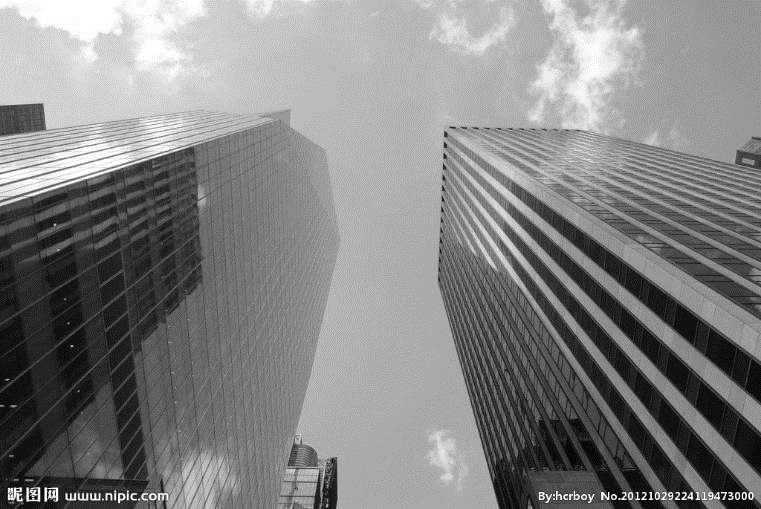 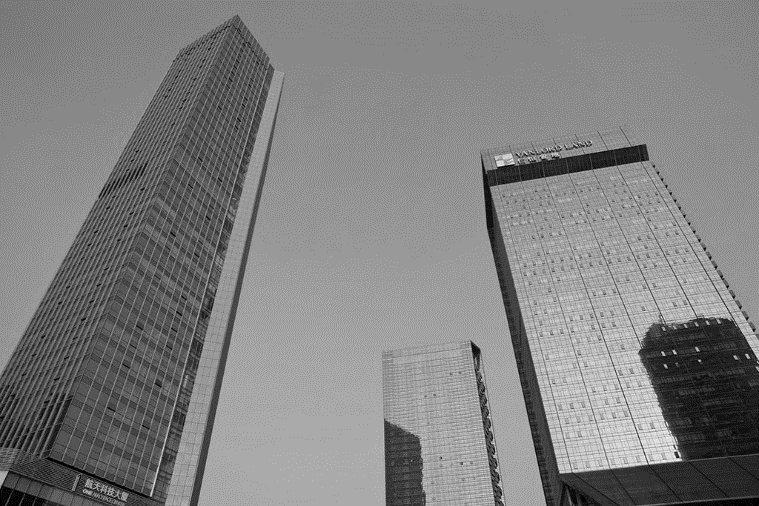 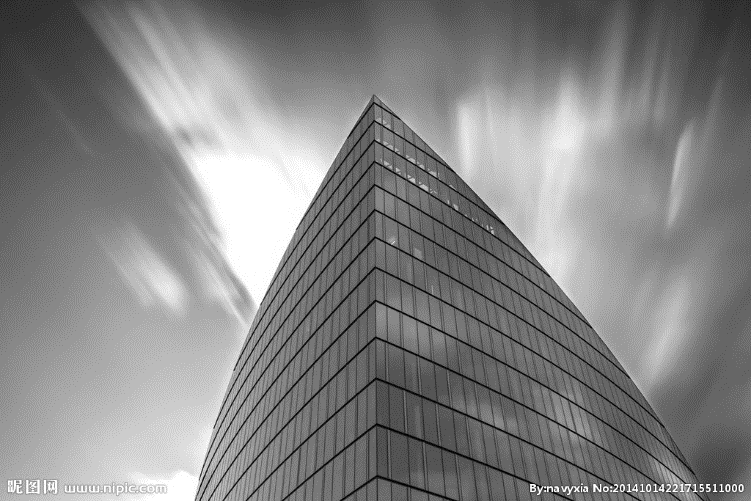 项目名称
项目名称
项目名称
点击添加具体文本内容，可根据自己需要自主设置字号颜色
点击添加具体文本内容，可根据自己需要自主设置字号颜色
点击添加具体文本内容，可根据自己需要自主设置字号颜色
研究思路及过程
03
输入副标题
输入副标题
输入副标题
输入副标题
20
点击输入标题内容
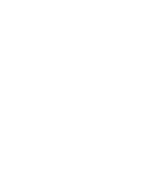 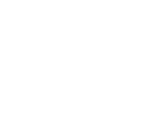 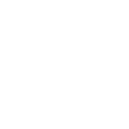 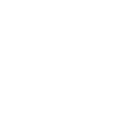 点击更新内容
点击更新内容
点击更新内容
点击更新内容
单击此处添加文本单击此处添加文本单击此处添加文本
单击此处添加文本单击此处添加文本单击此处添加文本
单击此处添加文本单击此处添加文本单击此处添加文本
单击此处添加文本单击此处添加文本单击此处添加文本
21
点击输入标题内容
此处添加标题内容
点击此处添加内容
点击此处添加内容
此处添加标题内容
点击此处添加内容
点击此处添加内容
此处添加标题内容
点击此处添加内容
点击此处添加内容
此处添加标题内容
点击此处添加内容
点击此处添加内容
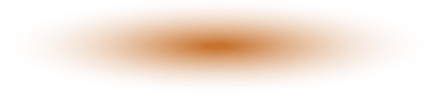 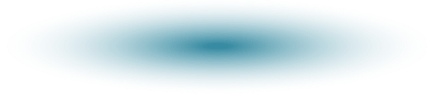 22
点击输入标题内容
点击此处
添加内容
点击添加文字内容点击添加文字内容点击添加文字内容

点击添加文字内容点击添加文字内容点击添加文字内容
点击此处
添加内容
点击此处
添加内容
点击此处
添加内容
延时符
23
点击输入标题内容
输入标题
点击添加文字内容点击添加文字内容点击添加文字内容
输入标题
点击添加文字内容点击添加文字内容点击添加文字内容
输入标题
点击添加文字内容点击添加文字内容点击添加文字内容
输入标题
点击添加文字内容点击添加文字内容点击添加文字内容
24
点击输入标题内容
d
输入标题
输入标题
点击添加文字内容点击添加文字内容点击添加文字内容点击添加文字内容
输入标题
输入标题
点击添加文字内容点击添加文字内容点击添加文字内容点击添加文字内容
s
输入标题
v
输入标题
点击添加文字内容点击添加文字内容点击添加文字内容点击添加文字内容
输入标题
输入标题
点击添加文字内容点击添加文字内容点击添加文字内容点击添加文字内容
b
实验数据结果
04
输入副标题
输入副标题
输入副标题
输入副标题
点击输入标题内容
这里是文本这里是文本这里是文本这里是文本这里
这里是文本这里是文本这里是文本这里是文本这里
这里是文本这里是文本这里是文本这里是文本这里
点击输入标题内容
输入标题
+
76%
点击添加具体文本内容，可根据自己需要自主设置字号颜色点击添加具体文本内容
68%
60%
57%
56%
输入标题
45%
+
20%
点击添加具体文本内容，可根据自己需要自主设置字号颜色点击添加具体文本内容
18%
09%
输入标题
12%
23%
-
点击添加具体文本内容，可根据自己需要自主设置字号颜色点击添加具体文本内容
34%
点击输入标题内容
59%
59%
59%
59%
123,456
123,456
123,456
123,456
Revenue
Revenue
Revenue
Revenue
点击添加具体文本内容，可根据自己需要
点击添加具体文本内容，可根据自己需要
点击添加具体文本内容，可根据自己需要
点击添加具体文本内容，可根据自己需要
点击输入标题内容
请输入标题
2
这里是文本这里是文本这里是文本这里是文本这里是文本这里是文本
1
请输入标题
这里是文本这里是文本这里是文本这里是文本这里是文本这里是文本
3
请输入标题
这里是文本这里是文本这里是文本这里是文本这里是文本这里是文本
点击输入标题内容
单击编辑标题
单击编辑标题
单击此处编辑您要的内容，建议您在展示时采用微软雅黑字体。
单击此处编辑您要的内容，建议您在展示时采用微软雅黑字体。
单击编辑标题
单击编辑标题
单击此处编辑您要的内容，建议您在展示时采用微软雅黑字体。
单击此处编辑您要的内容，建议您在展示时采用微软雅黑字体。
31
点击输入标题内容
01
02
输入标题
点击添加文字内容点击添加文字内容点击添加文字内容点击添加文字内容
输入标题
点击添加文字内容点击添加文字内容点击添加文字内容点击添加文字内容
03
输入标题
点击添加文字内容点击添加文字内容点击添加文字内容点击添加文字内容
解决方案及总结
05
输入副标题
输入副标题
输入副标题
输入副标题
33
点击输入标题内容
输入标题
点击添加文字内容点击添加文字内容点击添加文字内容
输入标题
点击添加文字内容点击添加文字内容点击添加文字内容
输入标题
点击添加文字内容点击添加文字内容点击添加文字内容
02
04
06
H
C
B
d
X
V
01
03
05
输入标题
点击添加文字内容点击添加文字内容点击添加文字内容
输入标题
点击添加文字内容点击添加文字内容点击添加文字内容
输入标题
点击添加文字内容点击添加文字内容点击添加文字内容
34
点击输入标题内容
点击添加文字内容点击添加文字内容点击添加文字内容 
输入标题
点击添加文字内容点击添加文字内容点击添加文字内容 
输入标题
点击添加文字内容点击添加文字内容点击添加文字内容 
输入标题
06
04
02
05
03
01
输入标题
点击添加文字内容点击添加文字内容点击添加文字内容 点击添加文字内容.
输入标题
点击添加文字内容点击添加文字内容点击添加文字内容 点击添加文字内容.
输入标题
点击添加文字内容点击添加文字内容点击添加文字内容 点击添加文字内容.
点击输入标题内容
标题.
02
点击添加标题文字
点击添加标题文字
01
03
标题.
标题.
点击添加标题文字
点击添加标题文字
点击添加标题文字
点击添加标题文字
标题.
标题.
04
05
06
标题.
点击添加标题文字
点击添加标题文字
点击添加标题文字
点击添加标题文字
点击添加标题文字
点击添加标题文字
点击输入标题内容
点击输入书名
点击输入书名
作者：王二
主要内容：在此录入上述图表的综合描述说明，在此录入上述图表的综合描述说明。
作者：王二
主要内容：在此录入上述图表的综合描述说明。
点击输入书名
点击输入书名
作者：王二
主要内容：在此录入上述图表的综合描述说明，在此录入上述图表的综合描述说明。
作者：王二
主要内容：在此录入上述图表的综合描述说明。
点击输入书名
点击输入书名
作者：王二
主要内容：在此录入上述图表的综合描述说明，在此录入上述图表的综合描述说明。
作者：王二
主要内容：在此录入上述图表的综合描述说明，在此录入上述图表的综合描述说明。
点击输入标题内容
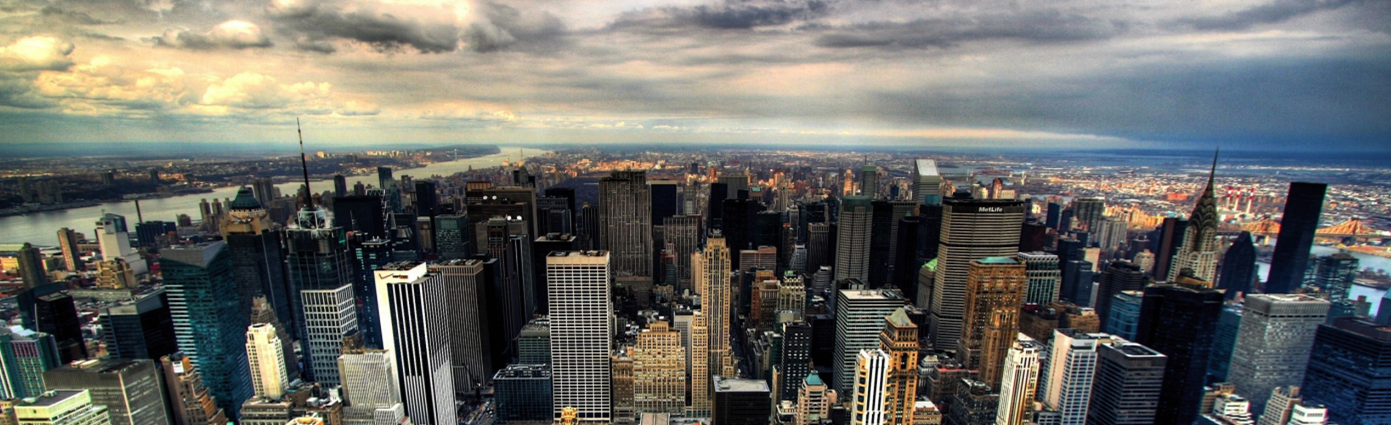 单击此处添加您的文字内容。本模板的所有素材和逻辑图表，均可自由编辑替换和移动。。单击此处添加您的文字内容。本模板的所有素材和逻辑图表，均可自由编辑替换和移动。
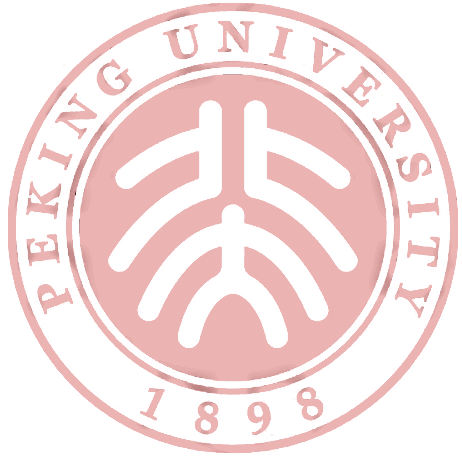 铭记师恩  感谢有您
点击输入学校全称   学院   全称    专业全称
答辩人：情缘素材      指导老师：情缘素材